МБОУ «Школа №63»Твой образ жизни
Работу выполнили:
 Абрамова Мария     Ровнов Михаил 
Каргин Никита    Федорова Алла
Руководитель проекта:
Милосердова Юлия Сергеевна
[Speaker Notes: © Copyright Showeet.com – Free PowerPoint Templates]
Введение
Здоровье в жизни человека имеет важнейшую роль. По статистике, в последние десятилетия уровень здоровья детей и подростков существенно снизился. Вследствие недостаточной активности, пренебрежительном отношении к своему здоровью у наших сверстников развивается огромное количество болезней.
2
[Speaker Notes: © Copyright Showeet.com – Free PowerPoint Templates]
Проблема
Цель
По сравнению с прошлыми годами процент полностью здоровых школьников 63 школы значительно уменьшился. Большинство из них имеют множество болезней из-за неправильного образа жизни.
Разработка и создание сайта с интерактивными элементами для мотивации и помощи школьникам 63 школы, желающим вести здоровый образ жизни.
3
[Speaker Notes: © Copyright Showeet.com – Free PowerPoint Templates]
Актуальность
В настоящее время перед нами остро стоят проблемы здоровья детей и подростков.
Здоровый образ жизни не занимает пока первое место среди главных потребностей и ценностей нашего поколения. Но если мы научимся ценить, беречь и укреплять свое здоровье, то только в этом случае можно надеяться, что будущее поколение будет более здоровым и развитым не только интеллектуально, но и физически.
[Speaker Notes: © Copyright Showeet.com – Free PowerPoint Templates]
1
Дать определение понятию "здоровый образ жизни«.
2
Выявить  и проанализировать основные факторы, влияющие на несоблюдение ЗОЖ.
Задачи
3
Рассмотреть существующие здоровьесберегающие технологии.
4
Рассмотреть некоторые элементы ЗОЖ.
На основе полученной информации разработать сайт, который будет помогать школьникам вести ЗОЖ.
5
5
[Speaker Notes: © Copyright Showeet.com – Free PowerPoint Templates]
Здоровый образ жизни
это индивидуальная система поведения человека, обеспечивающая ему физическое, душевное и социальное благополучие в реальной окружающей среде (природной, техногенной и социальной) и активное долголетие.
[Speaker Notes: © Copyright Showeet.com – Free PowerPoint Templates]
Факторы, негативно влияющие на здоровье
Вредные привычки: курение и употребление алкоголя – основные причины возникновения болезней.
Низкая физическая активность - нарушаются все виды обмена веществ в организме, что способствует развитию избыточного веса и ожирения.
Нарушение режима сна – ослабляется иммунитет, происходит нарушение психического состояния.
Несбалансированное питание – приводит к ожирению, отставанию в физическом развитии.
Стресс – приводит к раздражительности, агрессивности, депрессии, бессоннице.
7
Здоровьесберегающие технологии
медико-профилактические (мониторинг здоровья, контроль питания, закаливание);
физкультурно-оздоровительные (увеличение двигательной активности);
технологии обеспечения социально-психологического благополучия ребенка;
здоровьесбережение и здоровьеобогащение педагогов (развитие культуры здоровья педагогов, в том числе культуры профессионального здоровья, развитие потребности к здоровому образу жизни);
валеологическое просвещение родителей;
8
Элементы ЗОЖ
Рациональный режим труда и отдыха;
Правильное питание;
Двигательная активность;
 Закаливание;
Личная гигиена;
Отказ от вредных привычек;
Профилактика стресса и положительный эмоциональный настрой.
9
Практическая часть
На основе изученного нами материала мы создали сайт, на котором каждый учащийся 63 школы может пройти тест и получить рекомендации по ведению здорового образа жизни.


Сайт
10
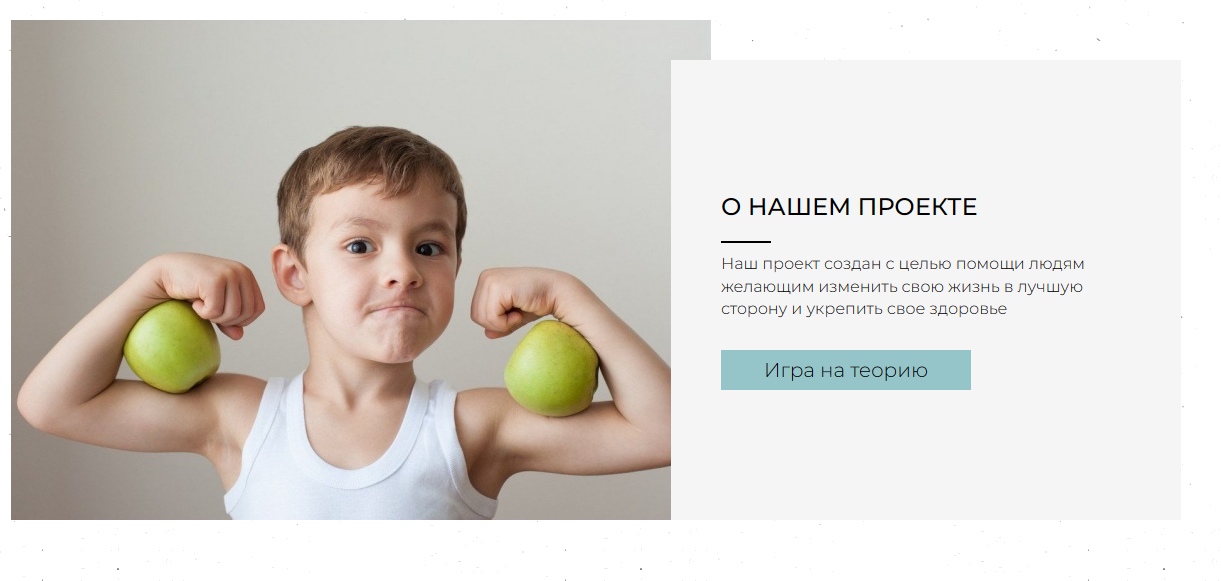 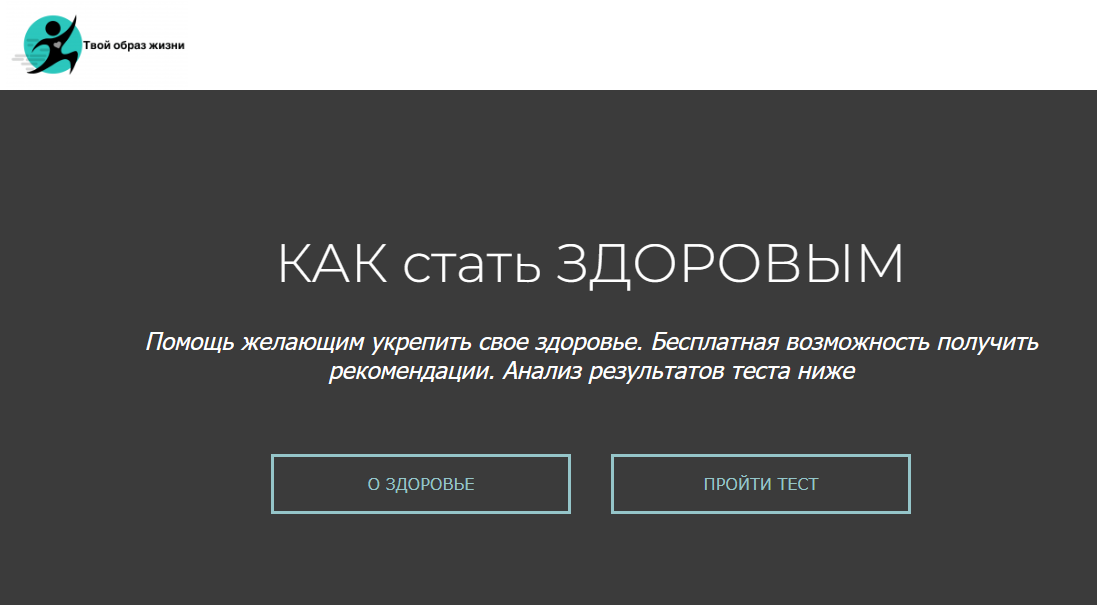 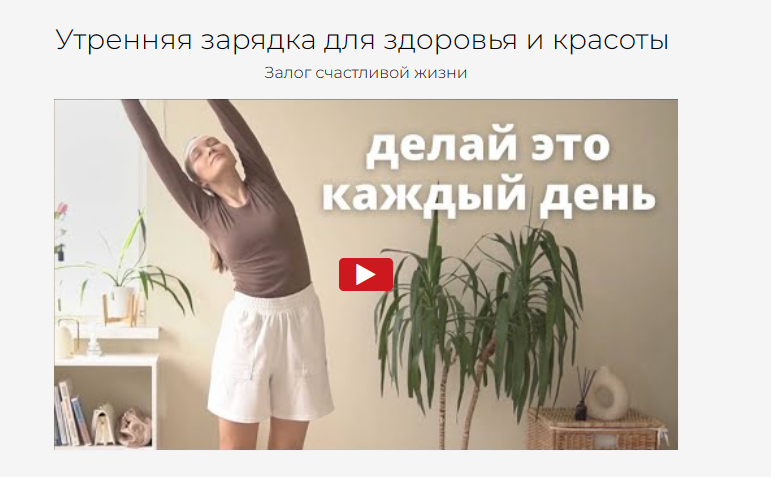 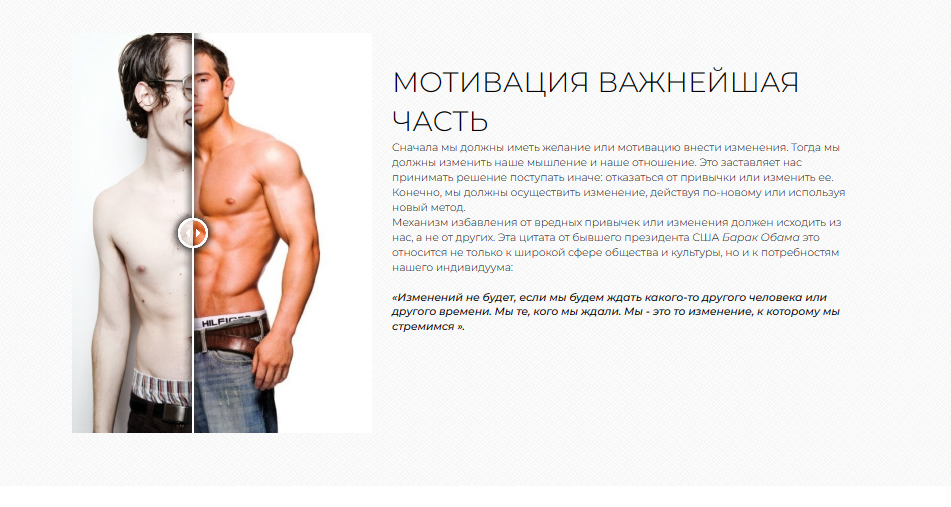 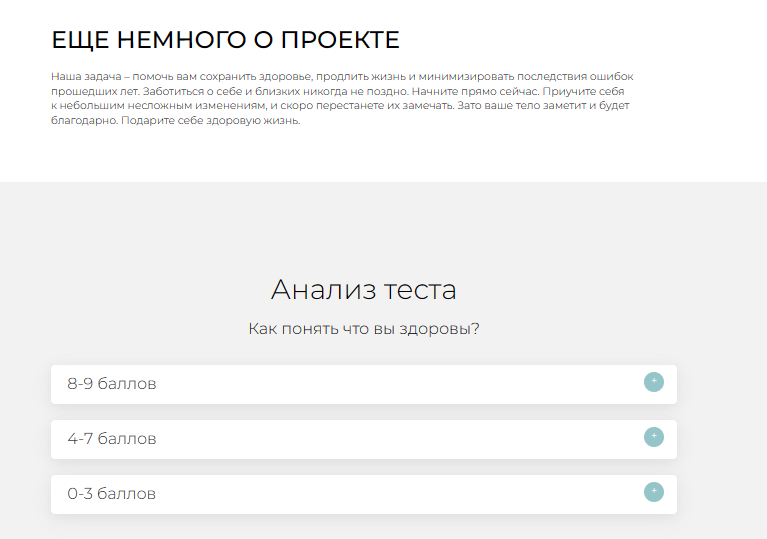 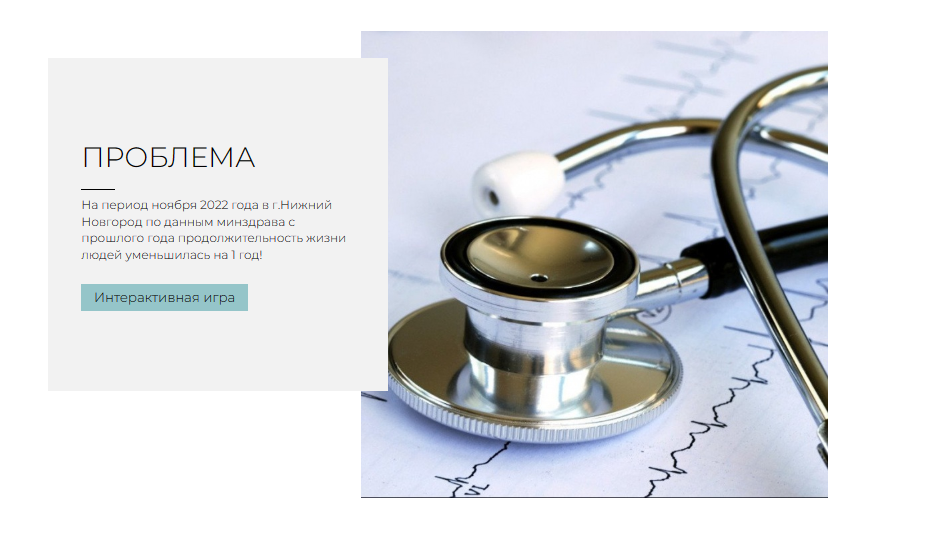 11
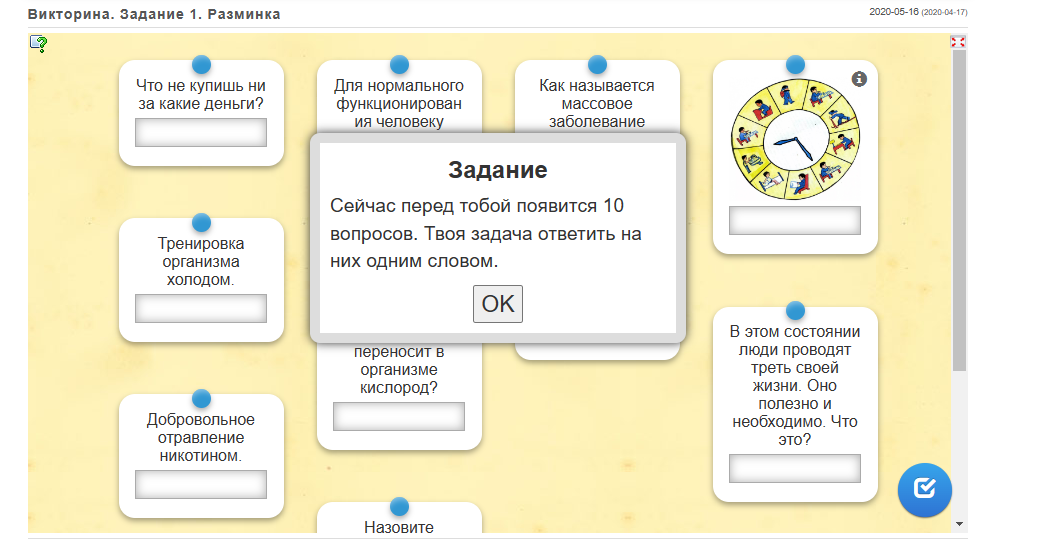 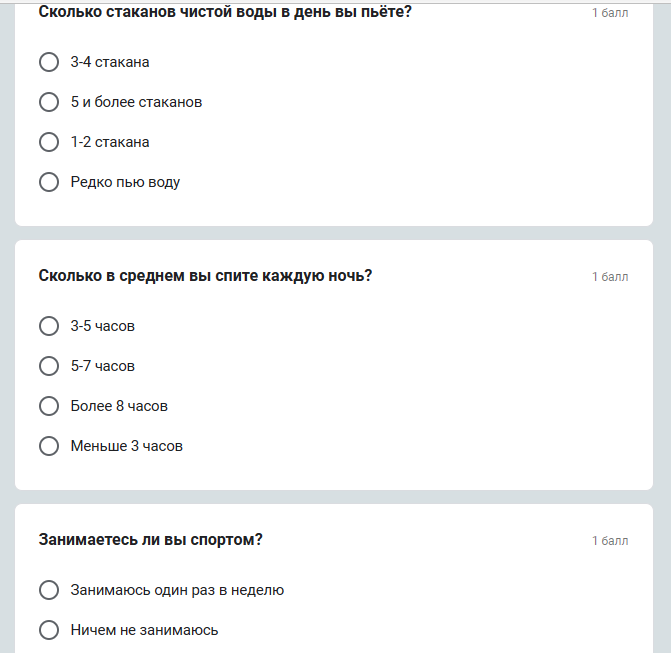 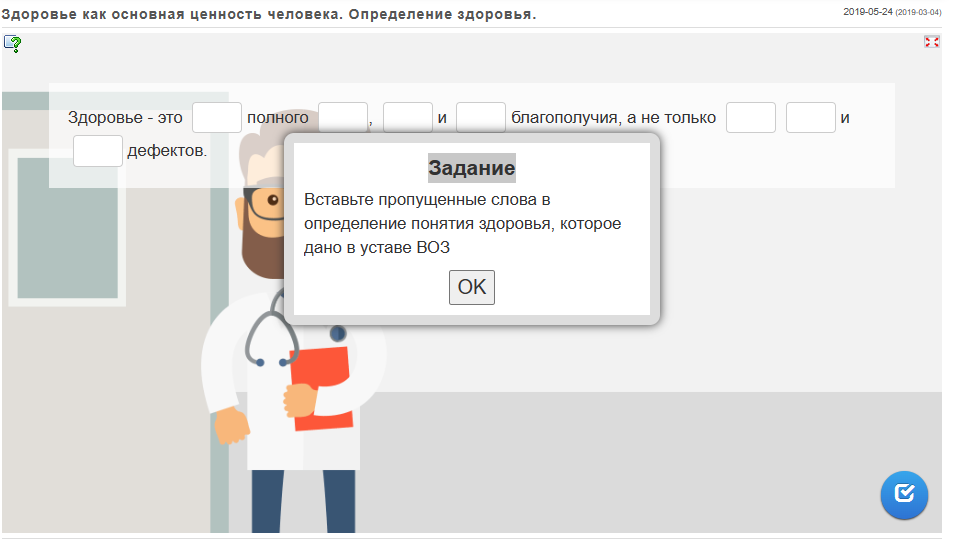 Your Date Here
Your Footer Here
12
Заключение
Здоровье — бесценное богатство каждого человека. Оно является основным условием и залогом полноценной жизни. Здоровье помогает нам выполнять наши планы, успешно решать основные жизненные задачи и  преодолевать трудности. Поэтому необходимо вести здоровый образ жизни.
Созданный нами сайт был продемонстрирован учащимся 63 школы. Свыше 300 человек заинтересовались данной темой и прошли тест, благодаря которому каждый получил рекомендации по ведению здорового образа жизни в зависимости от их результатов.
Таким образом, можно считать, что поставленные нами цель и задачи были выполнены.
13
14
Спасибо за внимание
15